Learning About Surveying Program from Peer Groups
Jinseok Hong, Ph.D.

Surveying and Mapping Science
East Tennessee State University
August 6, 2019
Outline
Various introduction courses for first-year students at ETSU
 Goals of the courses (SURV 1570/SURV 4570 – Portfolio I/II)
 Contents (topics) of the courses 
 Feedback from students
 Opportunities For Improvement
 Q&A
Effort to increase the number of student in the Surveying Program at ETSU
Most of Surveying programs in U.S. suffer from low enrollment

 To increase the number of students,
 Recruiting: Open house, Boy Scot Merit Badge, 				      career fair, distance education, etc.

 Retention: Involvement with student club, 					    scholarships, advising, etc.
Introduction CoursesFor First-year students at ETSU
University Level: ETSU 1020 Foundations of Student Success)
 3 credits, 29 sections in every fall semester

Department Level: ENTC 1510 Student in University
2 credits, 4 sections in every fall semester

Program Level: SURV 1570/4570 (Portfolio I/II – 1 credit each)
1 section each in every fall semester
Goals of the Courses
Contents (topics) of the courses
Guest Speakers:

 Career Center: resume, job interview skills
 Center for Quality Enhancement: various study skills
 Academic Advisor: registration processes, Internship, Co-op
 Counselling center: stress management, suicide prevention
 Alumni: shared their experiences during/after school, project samples
Contents (topics) of the courses
Student Speakers to introduce:

 Surveying core courses
 Scholarships/Student Club
 HP 33 or 35 calculator
 Overview of FS exam (how to prepare, things to remember, etc.)
 SURV 4570 students portfolios (short advices)
 Report on social activities with mentors and mentees
Contents (topics) of the courses
Toaster Master™ Format Meetings:

 Instructor: begins and ends, prepares agendas, backup for meeting chair

 Meeting chair (seniors/instructor): run a meeting, backup for other duties

 2~3 major speaker (freshmen): introduce given topics
Contents (topics) of the courses
Toaster Master™ Format Meetings:

 Impromptu master (any students): prepares and administer topics for impromptu speeches, determines the impromptu speech of the day

 Timer (freshmen): keep time for each speaker

 Technical observer (any students): keeps track of grammatical errors, ums, ahs, poor eye contact, etc.
Contents (topics) of the courses
Other activities:

 Attending a local chapter of TAPS 
 Library tour
 Assigning mentors and mentees 
 Social activities (concert, sports, dinner) with mentor/mentees
Sample Agenda
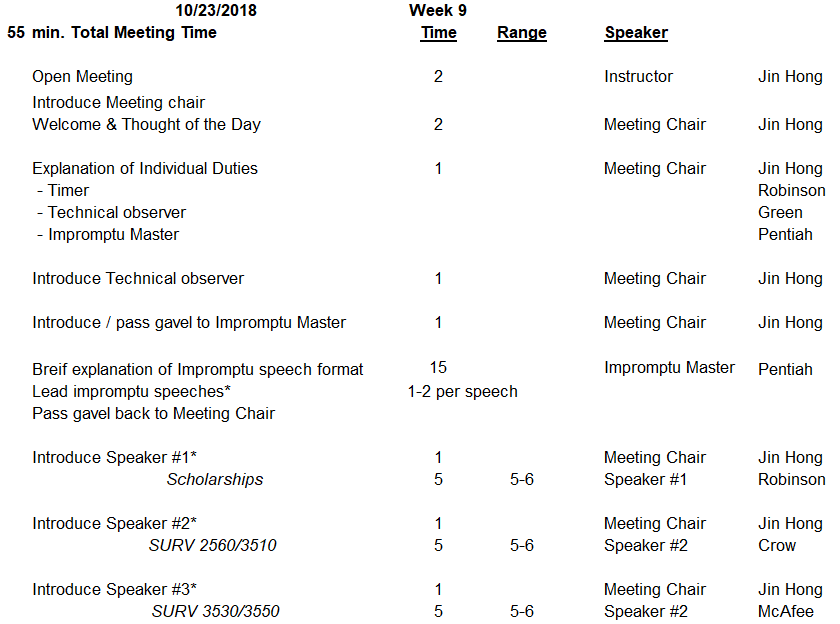 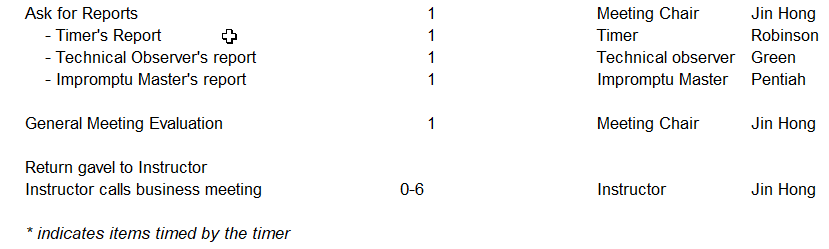 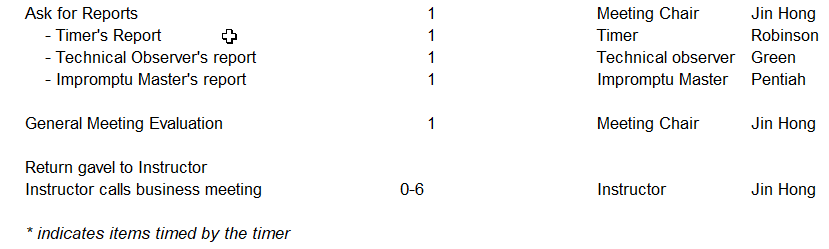 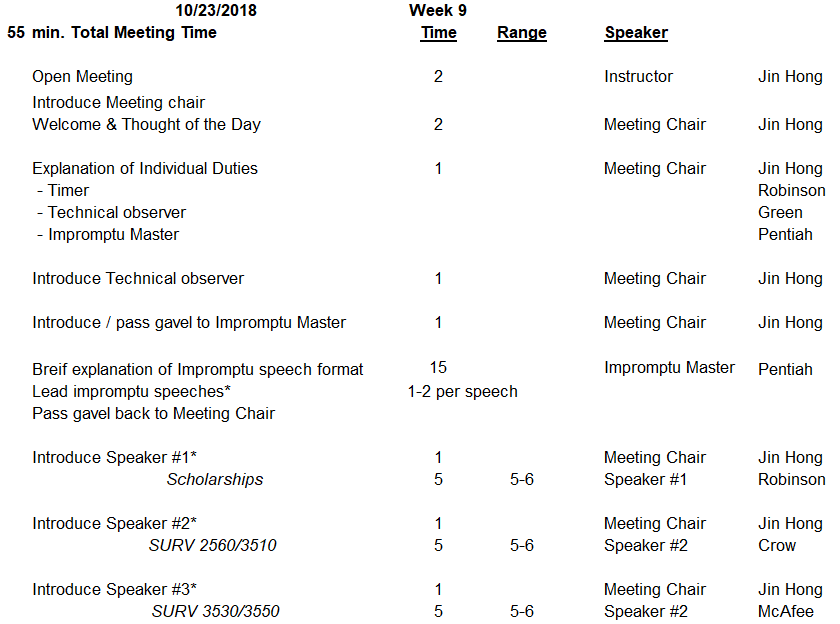 Feedback from Students
Strengths of the course:

Being able to meet and engage with the other students that you will most of your time with
Being able to get understanding of what all students will be doing while in the program
Having seniors in the program as mentors
It is good for speaking in front of people


Get rid of it. This class time would have been far better spent working with the equipment.
Opportunities For Improvement
More students’ engagement from the beginning

 Various other interesting/useful activities 
 Financial management education: FAFSA, work study, loan, etc.)
Any Questions ?